Last projects and activities
SG-ODINBLACKSEA – 16 December 2021, WEB meeting
OUTLINE
Objectivities
Last activities
Last projects
 Activities in projects concerning all OdinBlackSea partners
SG-ODINBLACKSEA – 16 December 2021, WEB meeting
Objectivities
To collate oceanographic data, archive and  store it and maximize its utilisation 
To enhance the availability of high quality oceanographic data for a wide group of users
To promote data exchange on national and international level
SG-ODINBLACKSEA – 16 December 2021, WEB meeting
European Union (EU) Horizon 2020:
    SeaDataCloud 
Copernicus programme:
Black Sea – Monitoring and Forecasting Centre (BS MFC)
CMEMS InSitu TAC

Emodnet:
Bathymetry
Ingestion 
Chemistry
Seabed Habitats
SG-ODINBLACKSEA – 16 December 2021, WEB meeting
Data types
Hydrophysical data: 
CTD-profiles
Current speed and direction

Hydrochemical data 

[water sample (CTD rosette bottles and Nansen bottles) analyses]: 
Dissolved oxygen
Nitrate
Nitrite
Phosphate
pH
Hydrodynamics and lithodynamics data: 
Sea waves
Wave velocities
Sea level
Bathymetry

Geological and geomorphologic data: 
Bathymetry
Sediments
 
Biological data: 
Plankton
Benthos
Chlorophyll-a
Ichthyology
SG-ODINBLACKSEA – 16 December 2021, WEB meeting
SeaDataNet
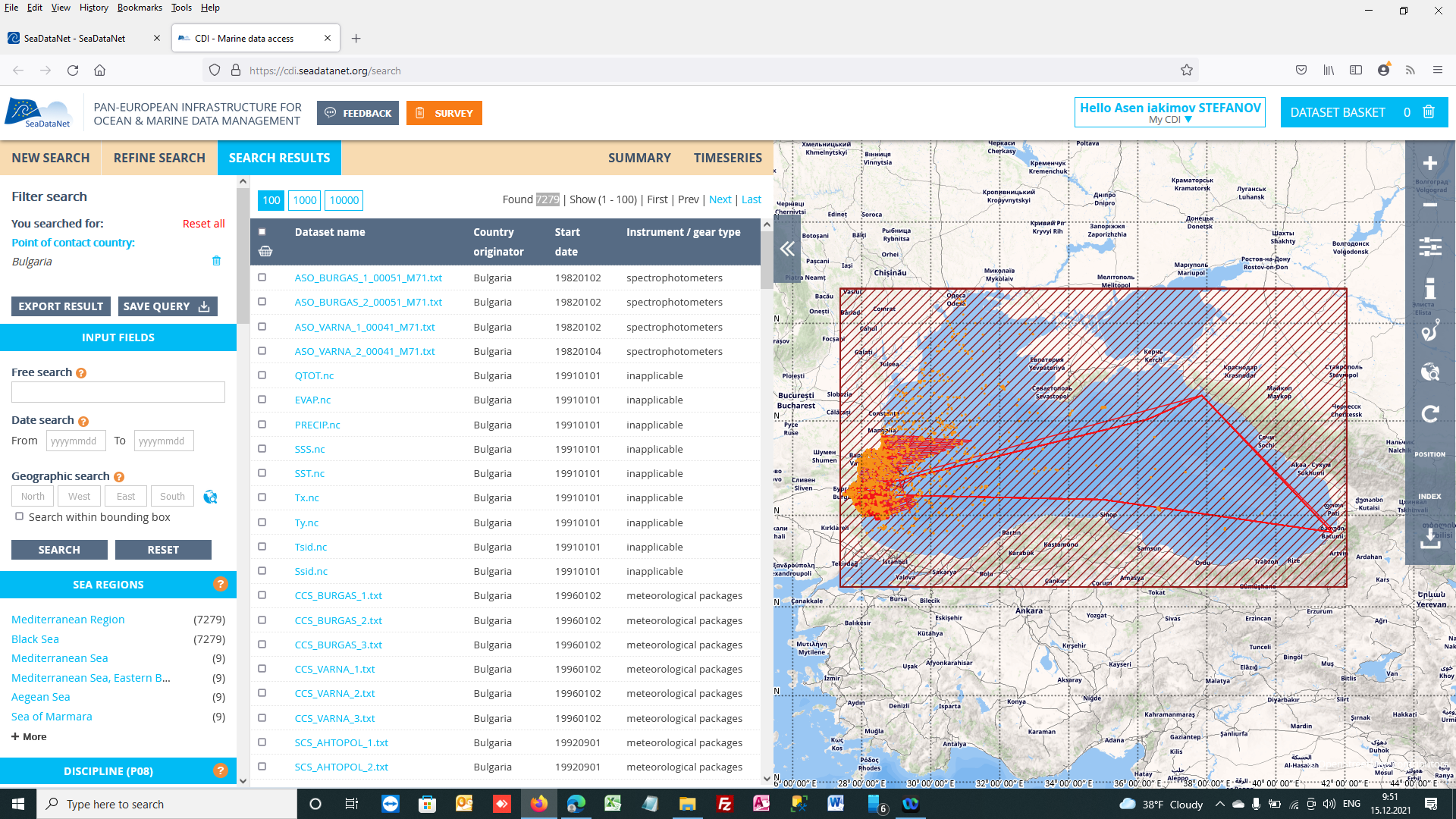 Contribution: CDI’s -4876;CSR-172;EDMED -36;EDMO-32;EDMERP=28
SG-ODINBLACKSEA – 16 December 2021, WEB meeting
SeaDataNet AISBL
SeaDataNet AISBL aims to work in the collective interest of its members to improve the quality and effectiveness in the management, the processing and the dissemination of oceanographic data at national, regional and global levels.
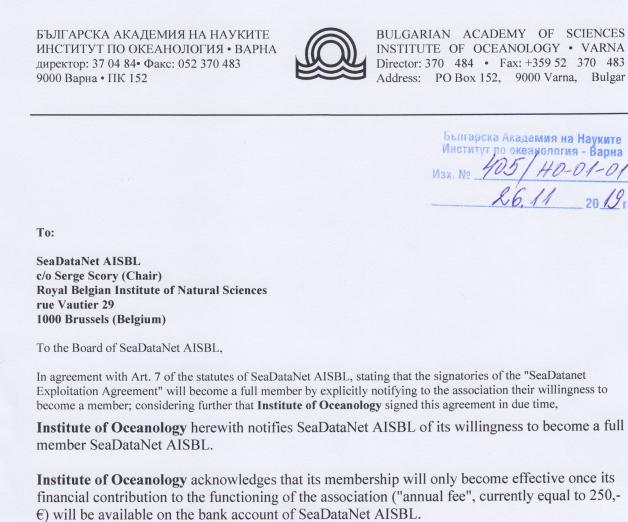 In 2021 IO-BAS became member of AISBL
SG-ODINBLACKSEA – 16 December 2021, WEB meeting
EMODNET Chemistry
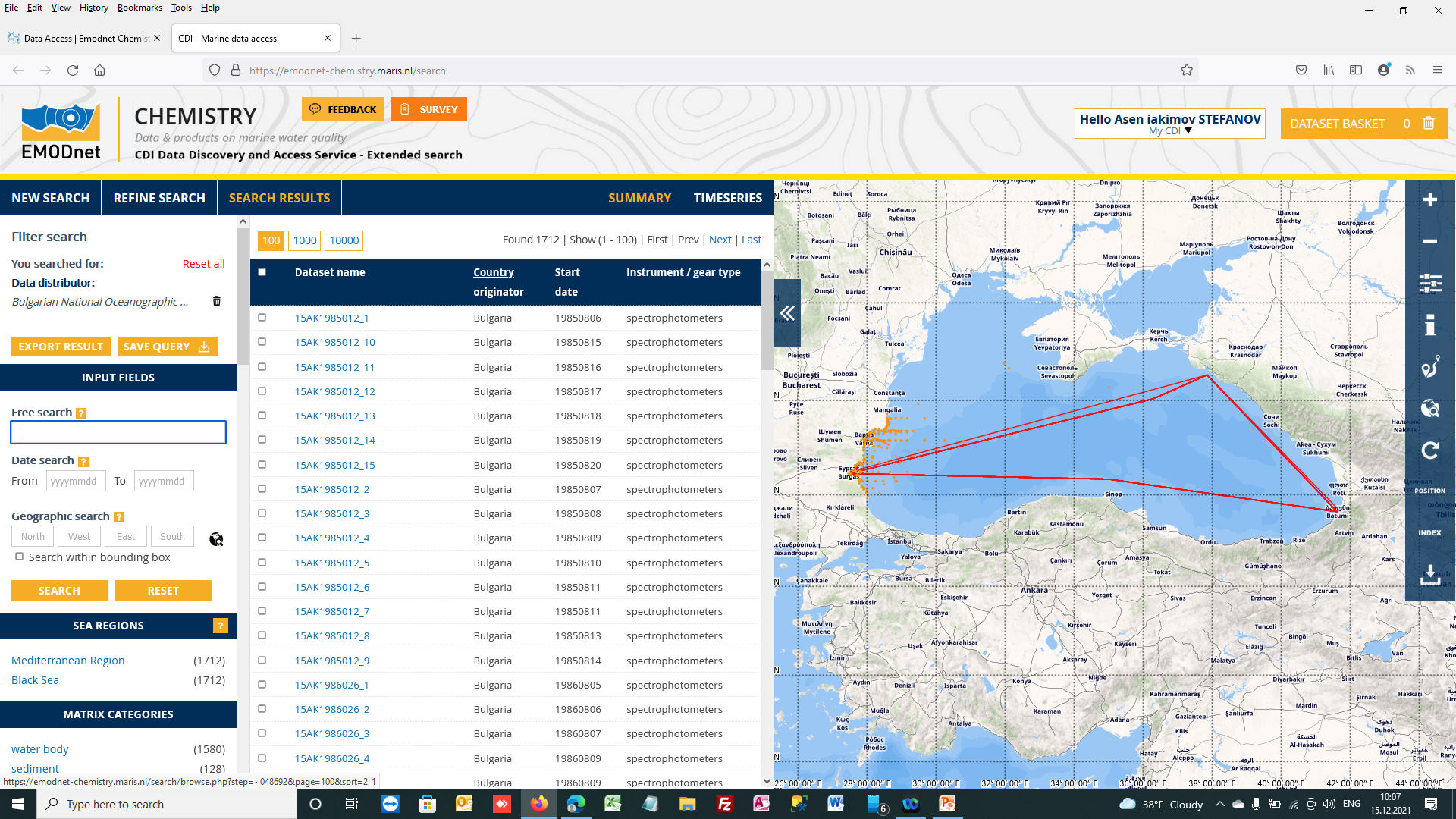 Contribution: CDI’s -1376
SG-ODINBLACKSEA – 16 December 2021, WEB meeting
EMODNET Bathymetry
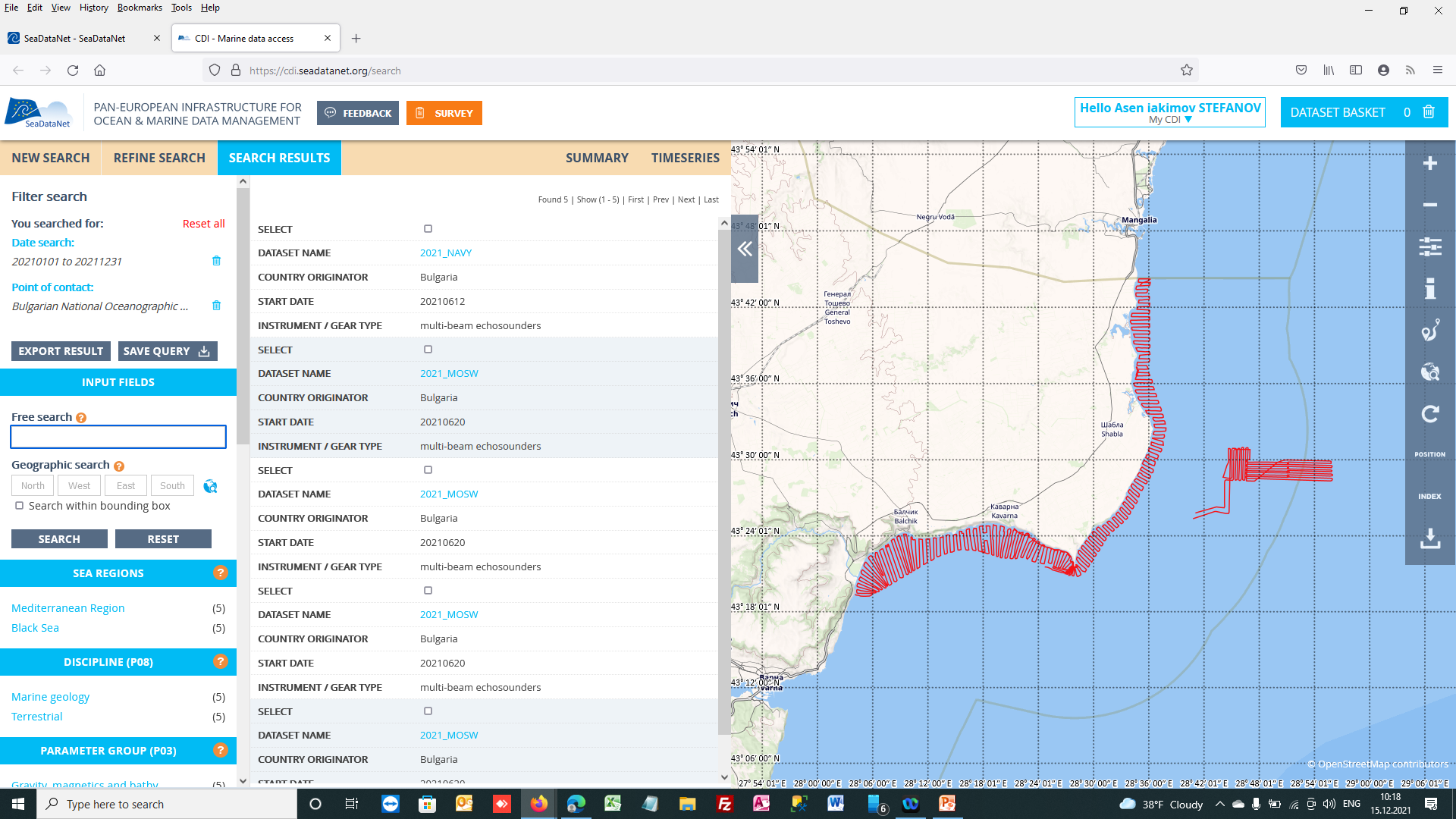 Contribution: CDI’s - 12
SG-ODINBLACKSEA – 16 December 2021, WEB meeting
EMODNET Ingestion
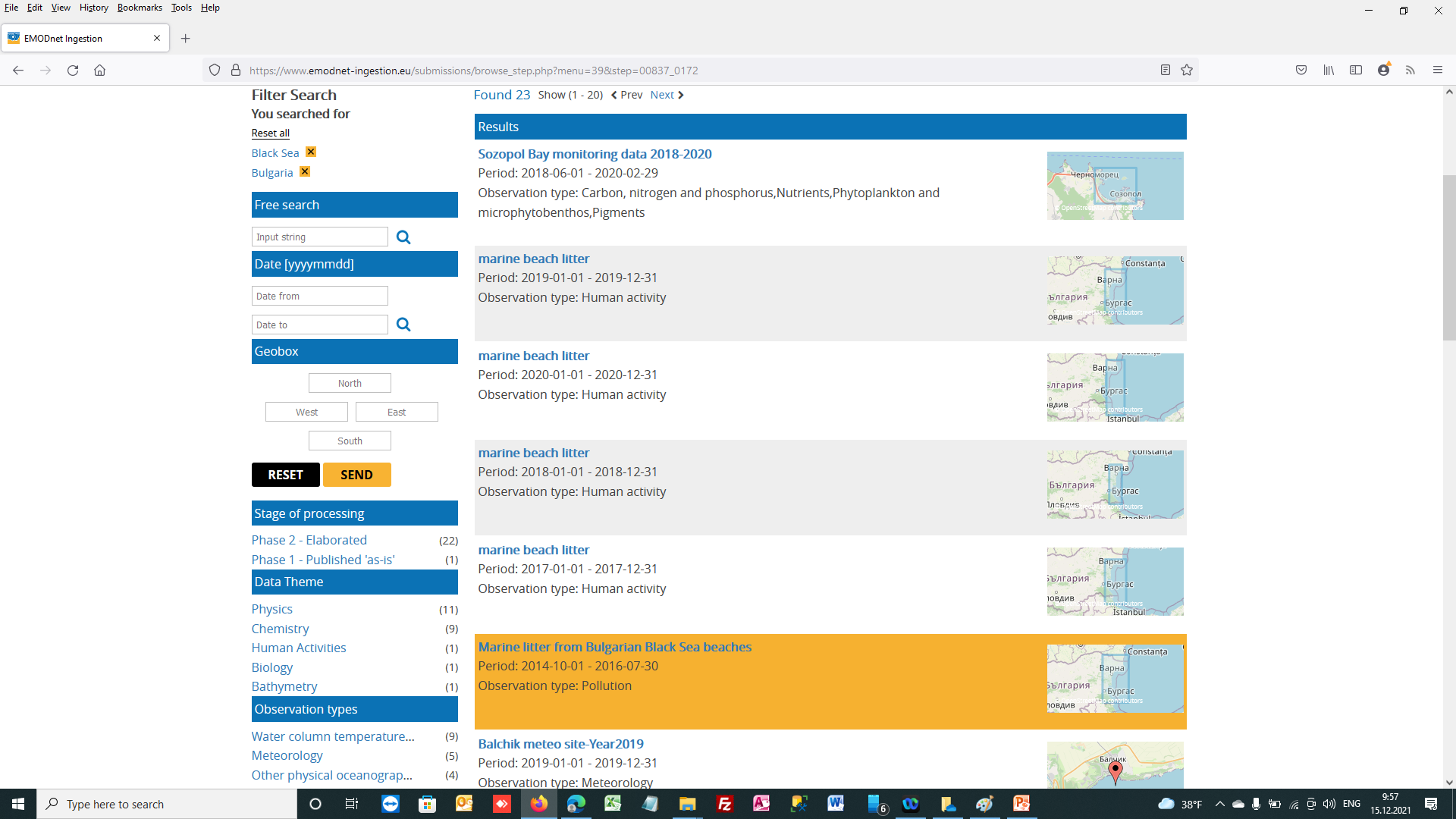 Contribution: 23 submissions in phase II 2 in phase I
SG-ODINBLACKSEA – 16 December 2021, WEB meeting
EMODnet Ingestion Country case: (Bulgaria)
Date of case submission: 04.2021
Name & email of the EMODnet Ingestion partner (data ambassador):
IO-BAS , a.stefanov@io-bas.bg (Partner 20)
Name of the data provider:
Black Sea-Danube Coastal Association for Research and Development (BDCA)
Type of submitted data and time range:
Collecting coastal bathymetry data for a fishing port (08.2019)
Link to case:
https://www.youtube.com/watch?v=J9RrdplTwEc
Link to submissions:
https://www.emodnet-ingestion.eu/submissions/submissions_details.php?menu=39&tpd=193&step=00837_0172:
The  submission above is included in more successive stories of the project
SG-ODINBLACKSEA – 16 December 2021, WEB meeting
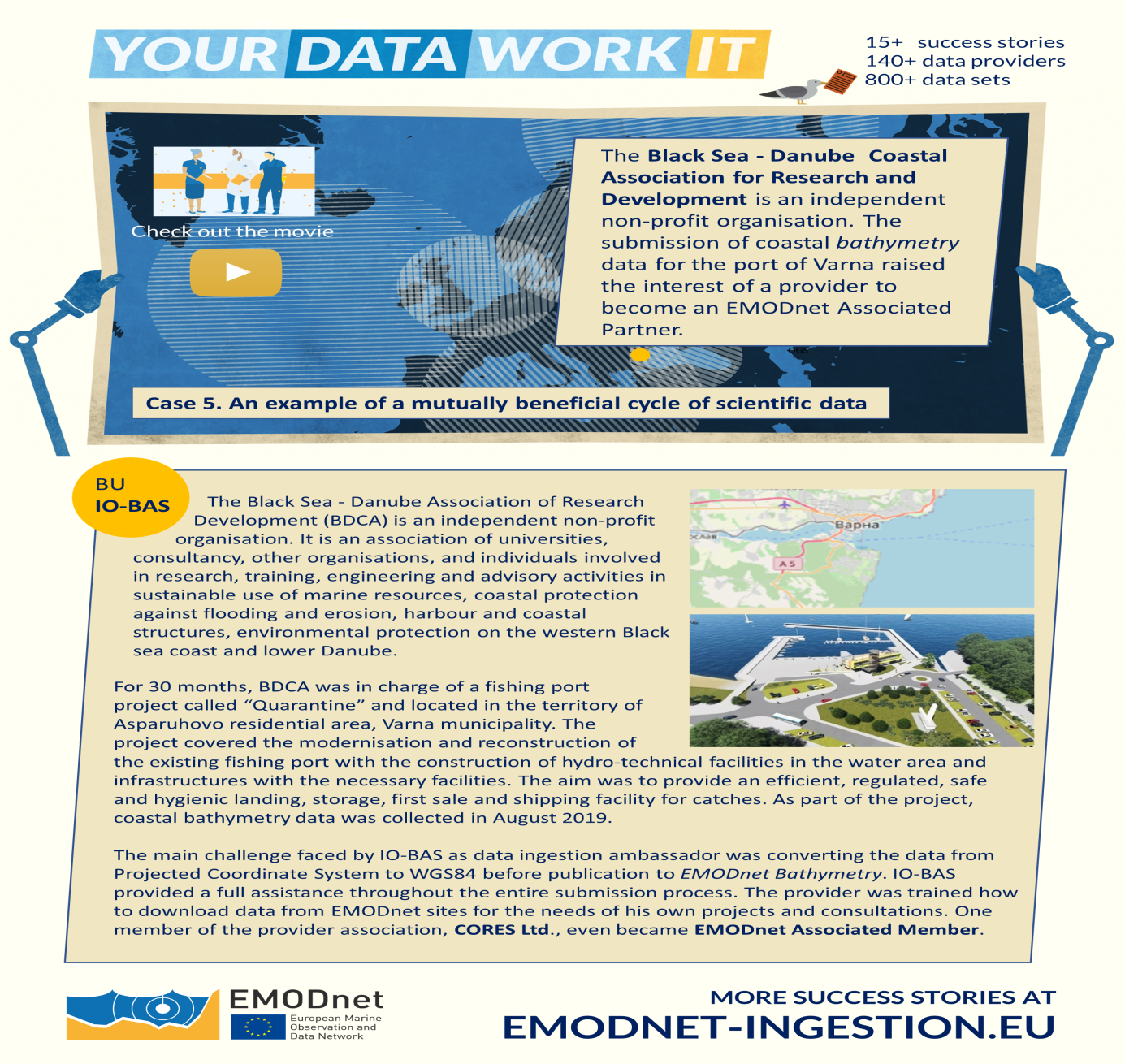 SG-ODINBLACKSEA – 16 December 2021, WEB meeting
EMODnet Seabed Habitats
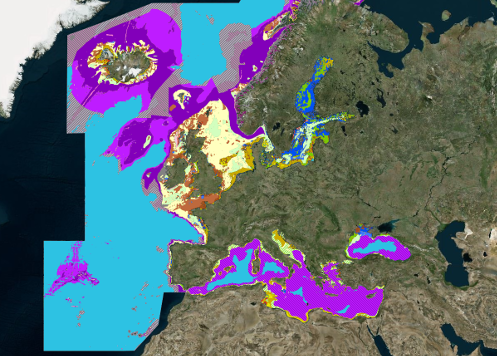 Contribution: Seabed habitat maps of Bulgarian coast
SG-ODINBLACKSEA – 16 December 2021, WEB meeting
DOORS project
DOORS (Developing Optimal and Open Research Support for the Black Sea) is a €9m EU research project will link citizens, science, and industry for critical Black Sea regeneration, stimulating a new wave of ‘blue economy’ opportunities. The project is bringing together the best expertise and technology from 37 institutions from the Black Sea region and European countries to address the human and climate change impacts in the marine ecosystem.
BRIFGE-WS project
The EU-funded Horizon 2020 Programme project BRIDGE-BS is being implemented with 33 partners around the Black Sea, through Middle East Technical University’s coordination. BRIDGE-BS project will map, monitor and model ecosystem services and their responses to stressors in order to support development of a sustainable and climate-neutral blue economy in the region.
these two projects unite all partners from OdinBlackSea
communication between well-known partners is very easy
SG-ODINBLACKSEA – 16 December 2021, WEB meeting
Thank you !
SG-ODINBLACKSEA – 16 December 2021, WEB meeting